Why everyone should be supporting and donating to free software encryption projects
Trevor Timm, @trevortimm
Freedom of the Press Foundation
https://freedom.press
@freedomofpress
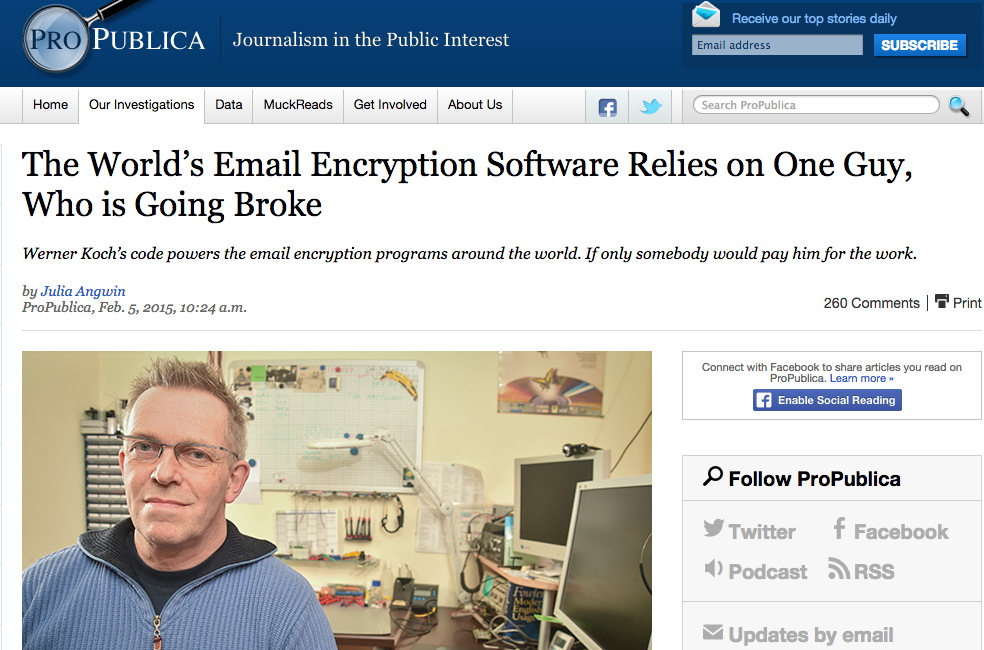 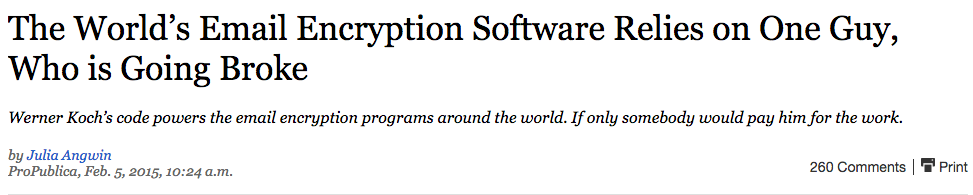 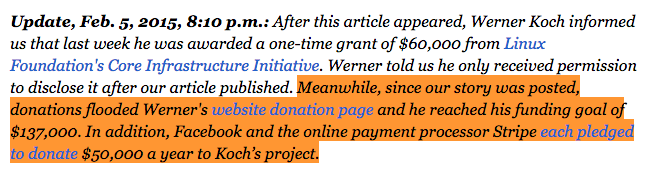 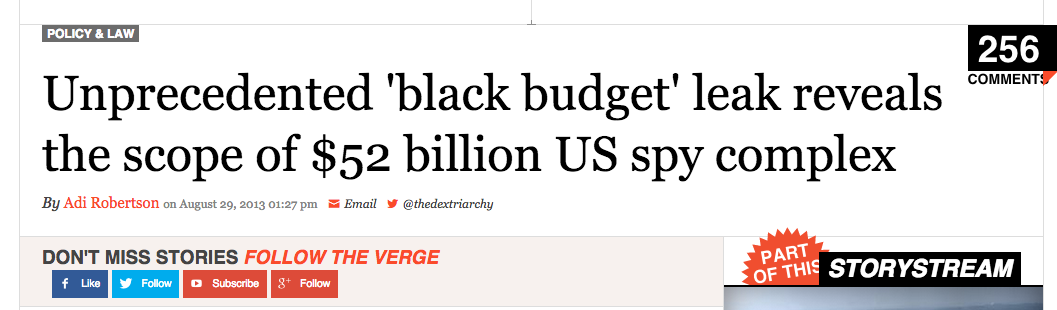 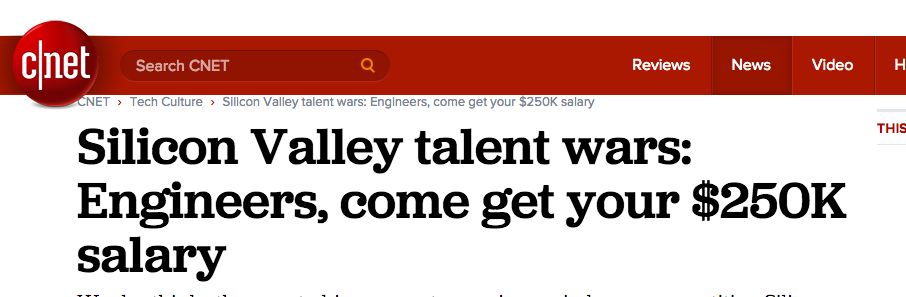 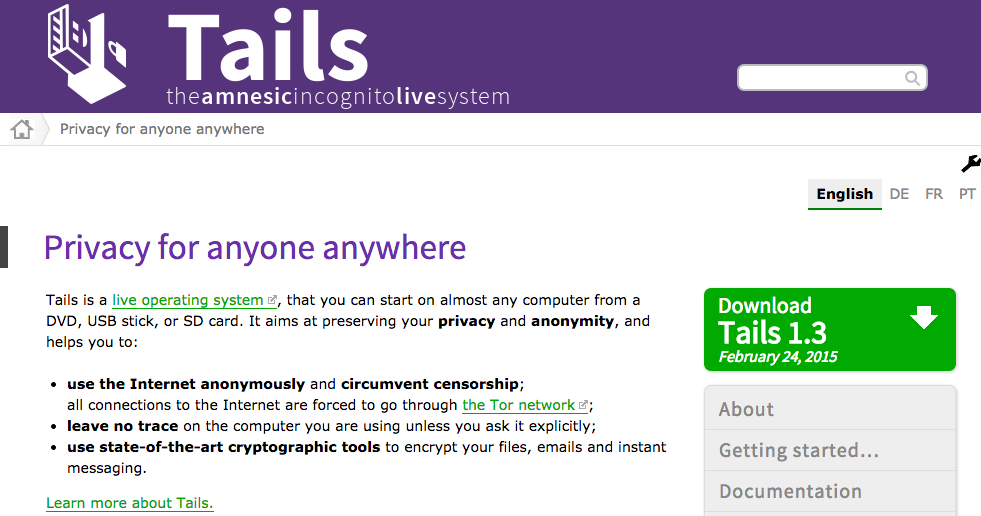 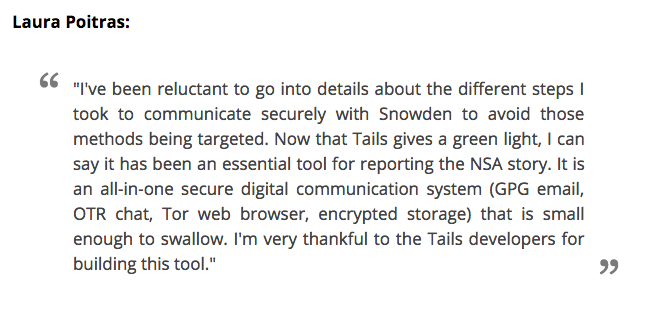 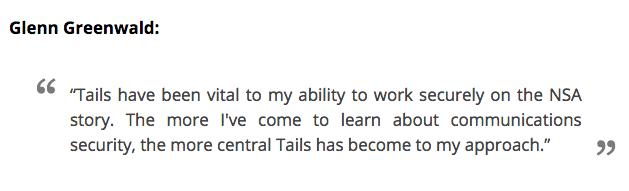 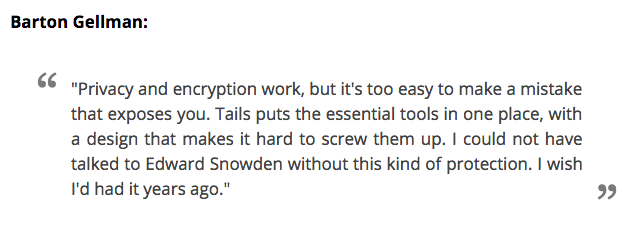 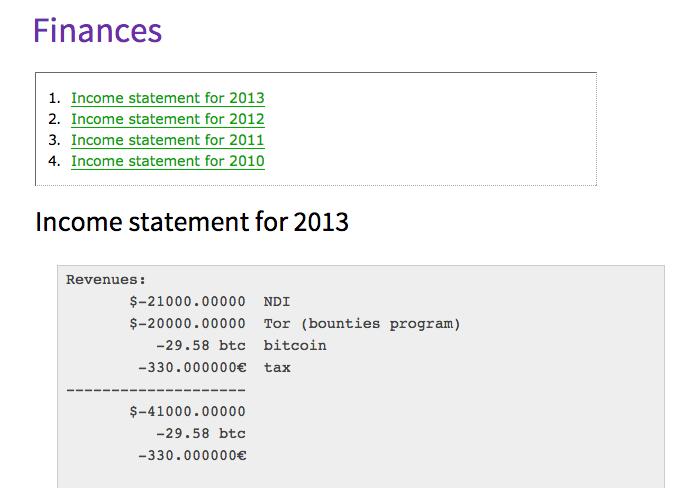 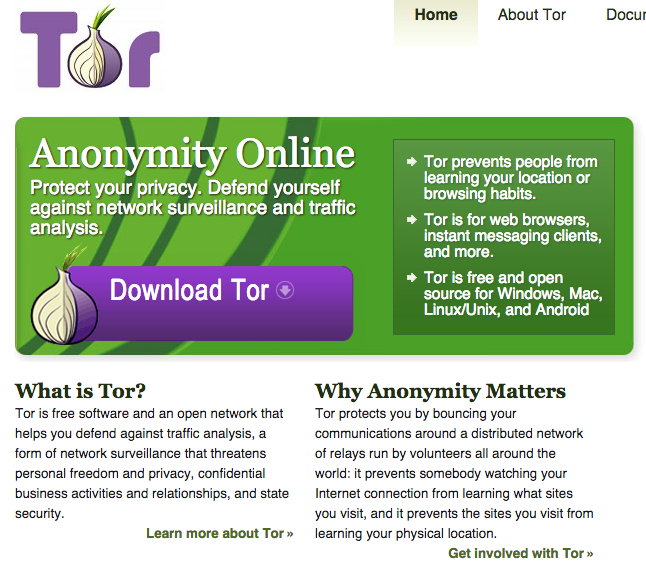 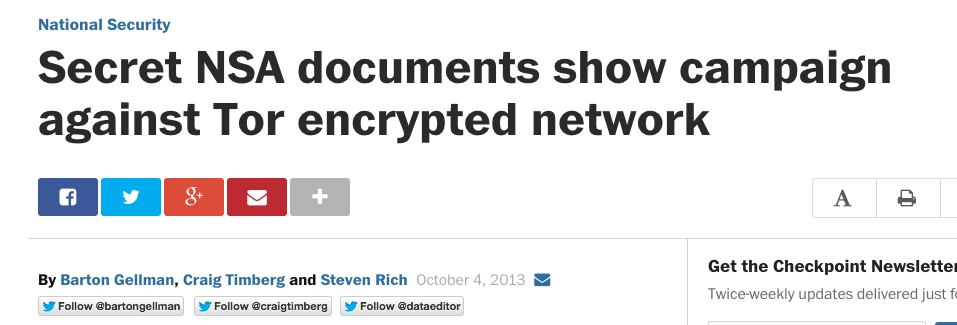 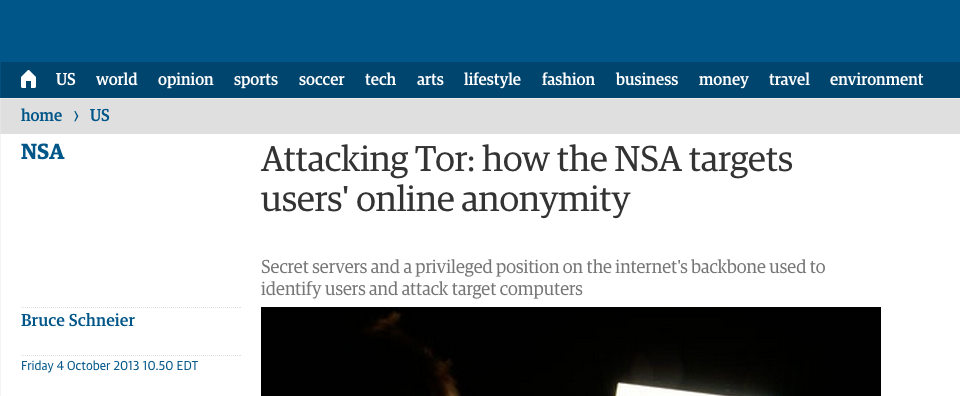 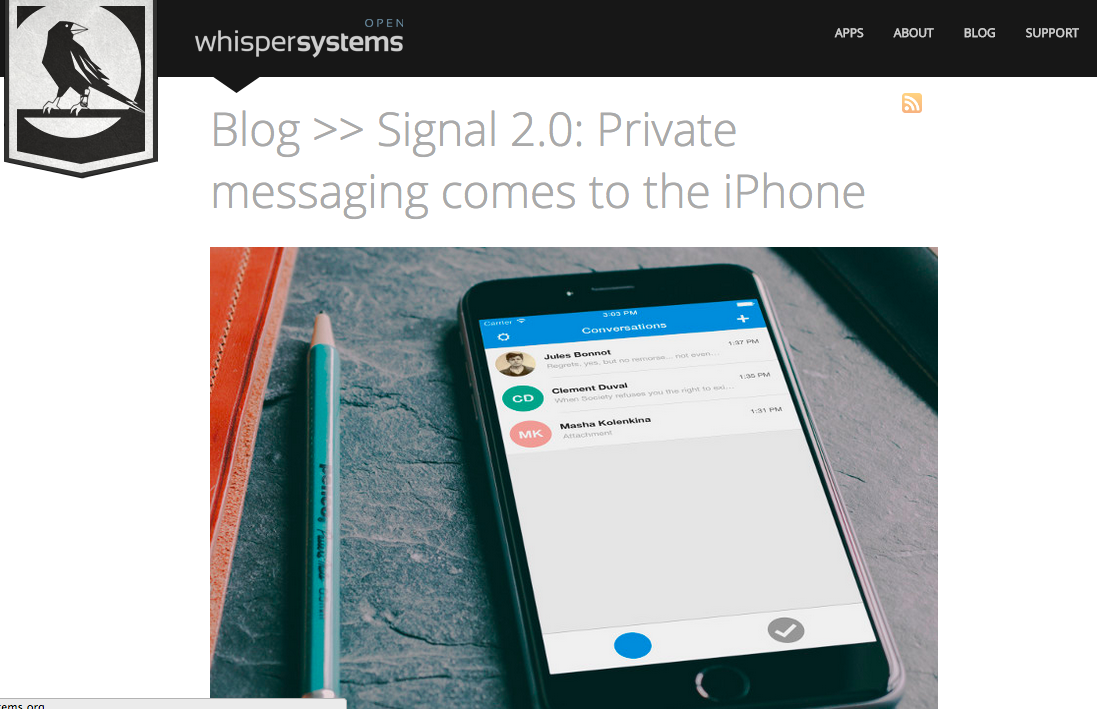 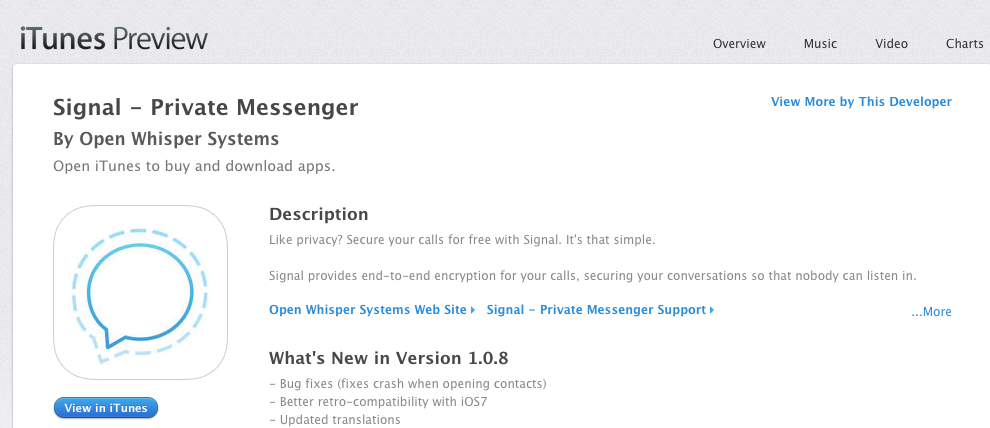 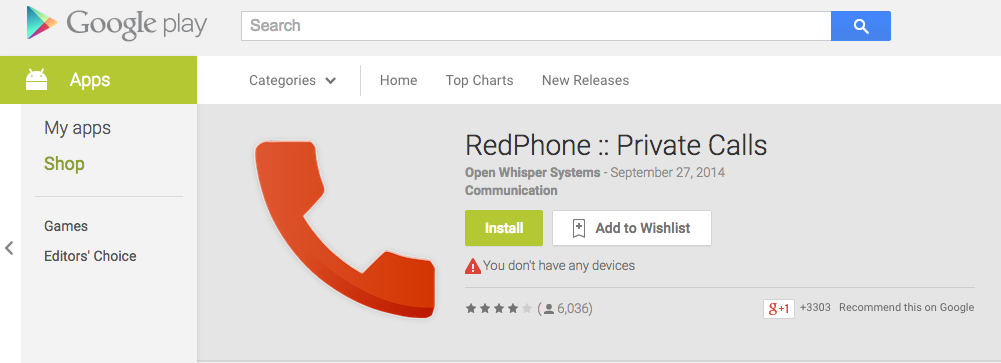 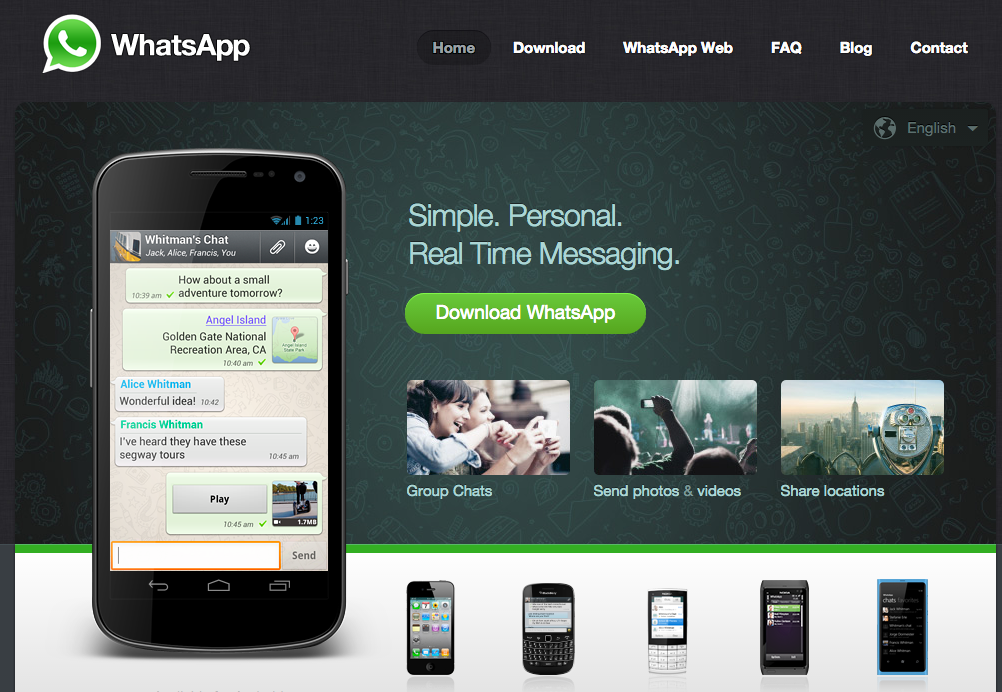 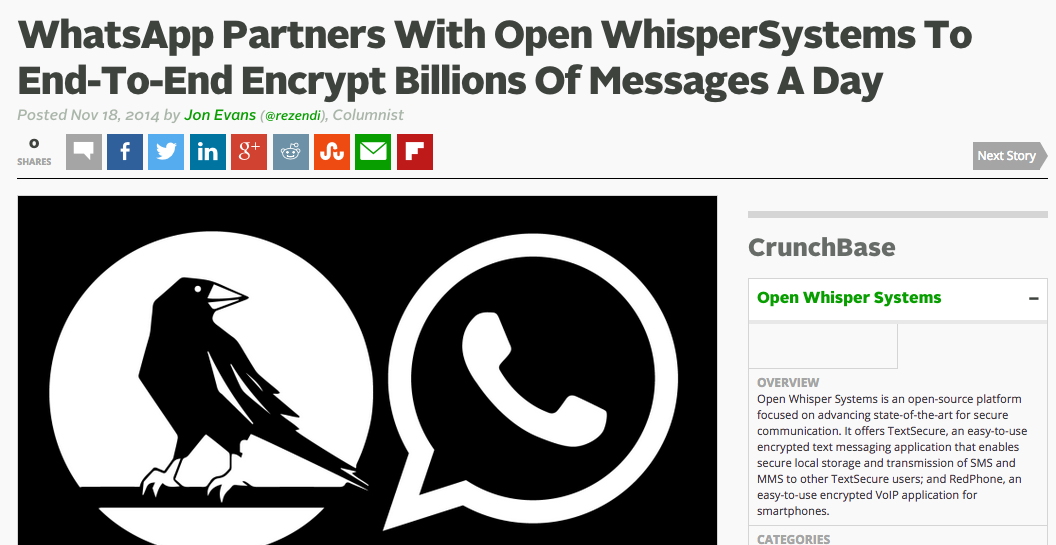 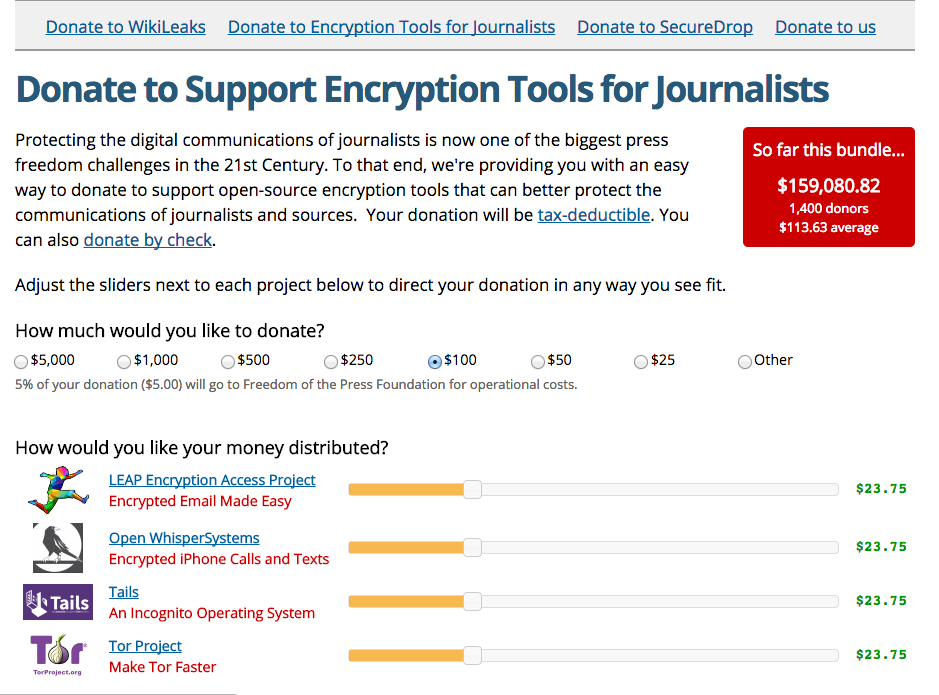 https://freedom.press
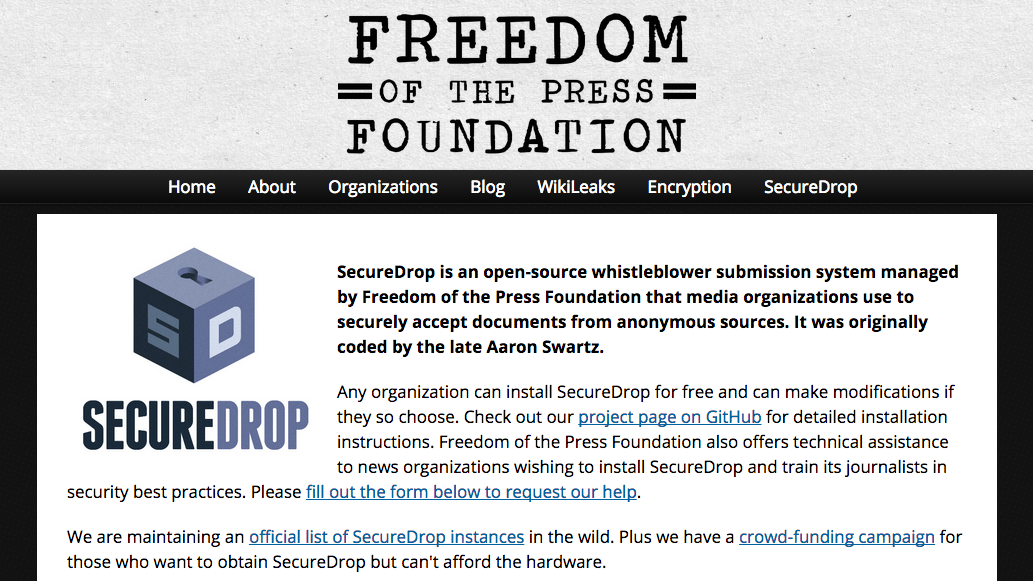 https://freedom.press/securedrop
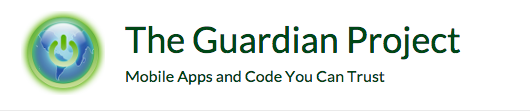 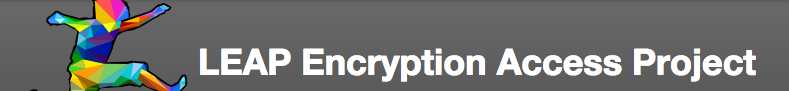 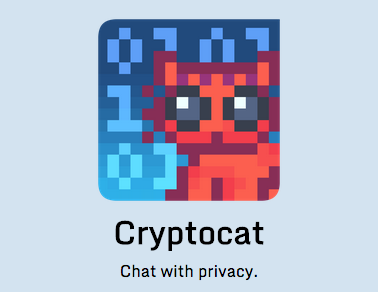 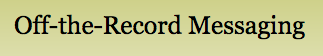 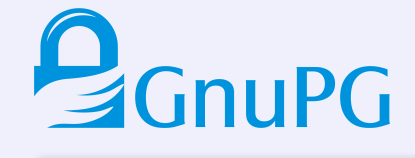